Circles - Fractions
Tuesday 21st April 2020
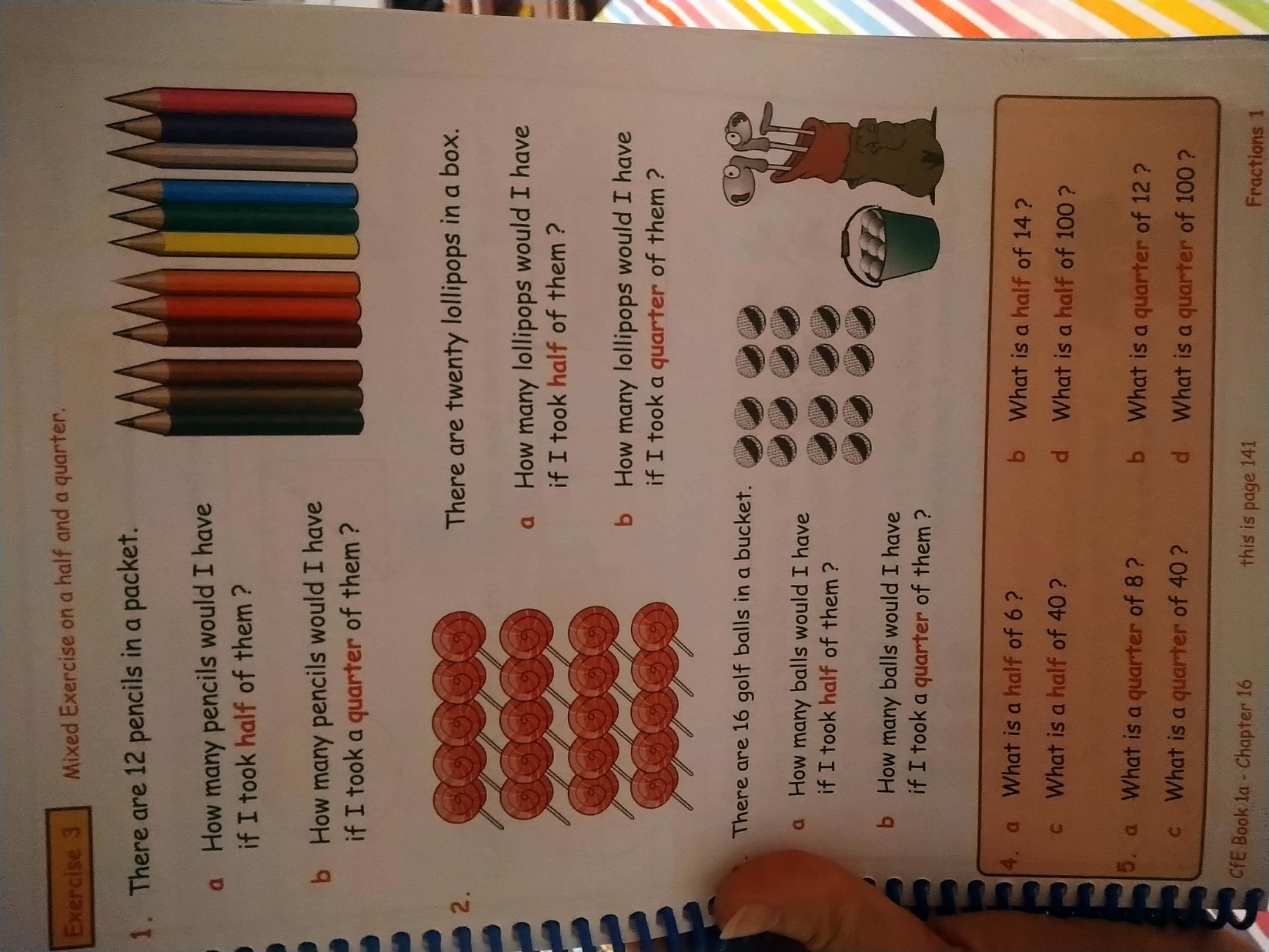 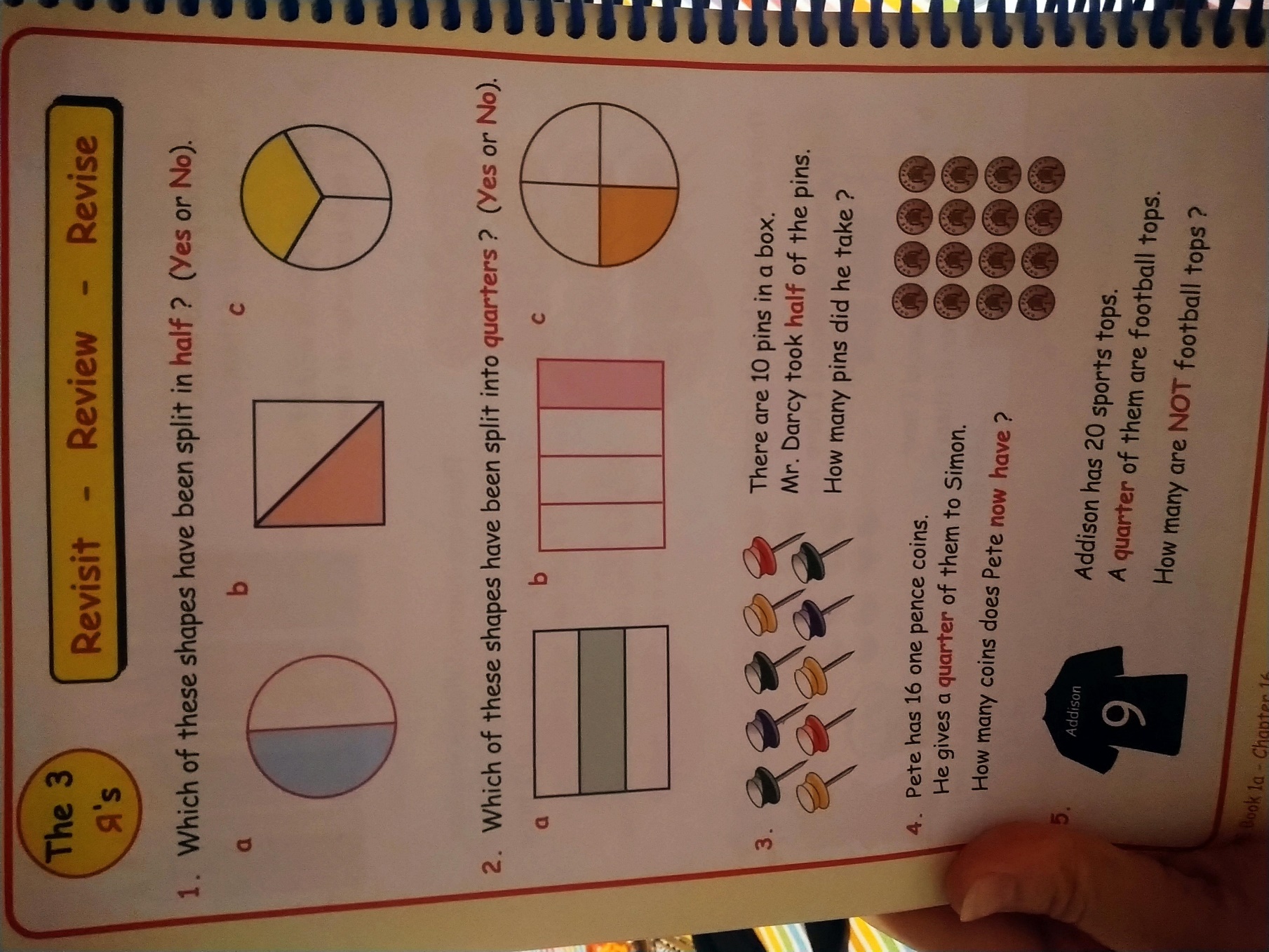